Умножение десятичных дробей
Больных Т.И., учитель математики 
МОУ Кременкульская СОШ
Я сегодня рано встал,
В школу быстро прибежал,
Очень я хочу учиться,
Не лениться, а трудиться.
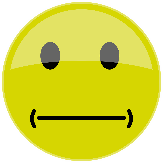 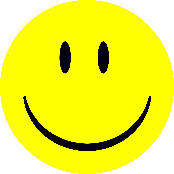 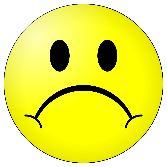 4,3 • 2 =
2)  4,8 + 5,2 =
3) 14,4 • 2 =
4) 52,3  • 10 =
5) 2,5 : 5 =
6) 4,5 : 10 =
7) 8 - 0,9 =
Я
Т
А
Я
Е
Д
ТС
4,3 • 2 = 8,6
2)  4,8 + 5,2 = 10
3) 14,4 • 2 = 28,8
4) 52,3  • 10 = 523
5) 2,5 : 5 = 0,5
6) 4,5 : 10 = 0,45
7) 8 - 0,9 = 7,1
Я
Т
А
Я
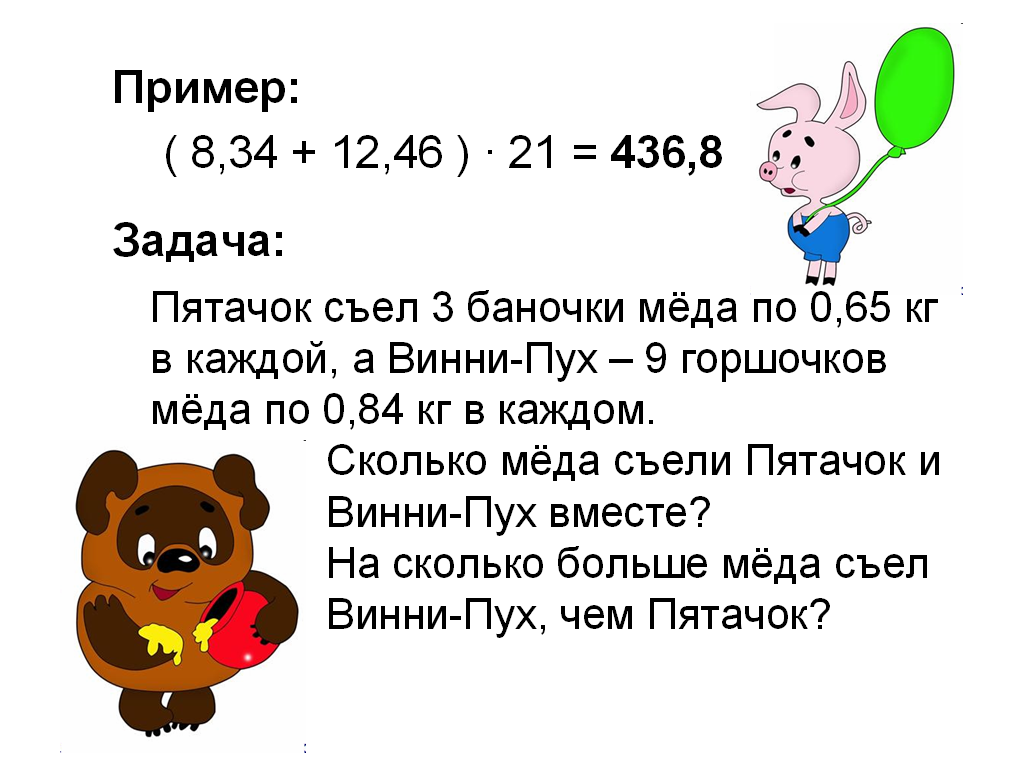 Е
Д
С
ЗАДАЧА №1 
Пятачок шел в гости к Винни- Пуху со скоростью 2,4 км/час. На каком расстоянии от дома он будет через 2 часа?
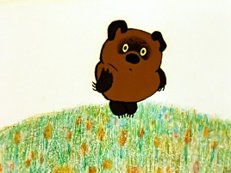 2,4 * 2 = ? (км)
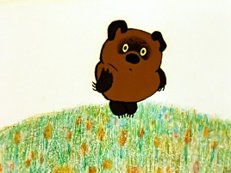 ЗАДАЧА №2
Пятачок шел в гости к Винни- Пуху со скоростью 2,4 км/час. На каком расстоянии от дома он будет через 0,2 часа?
2,4 * 0,2 = ? (км)
Тема урока: Умножение десятичных дробей.
Цели урока: 
Познакомиться с правилом умножения десятичных дробей;
Научиться выполнять умножение десятичной дроби на десятичную дробь.
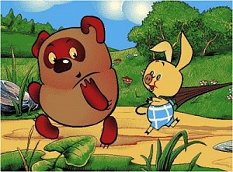 5
4
3
356 · 34 =
12 104
3,56 · 3,4 =
12,104
3 5 6
,
3 4
,
1 4 2 4
+
1 0 6 8
1 2 1 0 4
,
ПРАВИЛО:
Чтобы перемножить две десятичные дроби, надо:
  1) выполнить умножение, не обращая внимания на запятые;
  2) отделить запятой столько цифр справа, сколько их стоит после запятой в обоих множителях вместе.
 Если в произведении получается меньше цифр, чем надо отделить запятой, то впереди пишут нуль или несколько нулей.
)



а) 12,6*7,8=
б) 6,25*4,8=
в) 85,8*3,2=
г) 3,43*0,12=
98,28
30
274,56
0,4116
Поставь в ответе запятую
126 • 22 = 2772
1,26 • 2,2 = 2772
1,26 • 0,22 =  2772
12,6 • 2,2 = 2772
0,126 • 0,22 = 2772
12,6 • 22 = 2772
Найди ошибку

135 • 33 = 445,4
1,35 • 3,3 = 44,55
13,5 • 3,3 = 445,5
0,135 • 0,33 = 0,4455
13,5 • 0,33 = 445,5
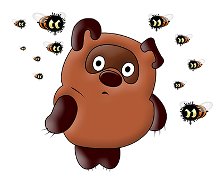 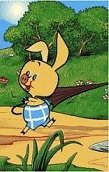 Поставь в ответе запятую

126 • 22 = 2772
1,26 • 2,2 = 2,772
1,26 • 0,22 = 0 ,2772
12,6 • 2,2 = 27,72
0,126 • 0,22 =0,0 2772
12,6 • 22 = 277,2
135 • 33 = 445,4           4455
1,35 • 3,3 = 44,55         4,455
13,5 • 3,3 = 445,5         44,55
0,135 • 0,33 = 0,4455 0,04455
13,5 • 0,33 = 445,5        4,455
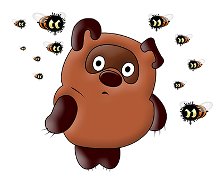 Найди ошибку
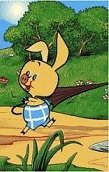 ФИЗКУЛЬТМИНУТКА
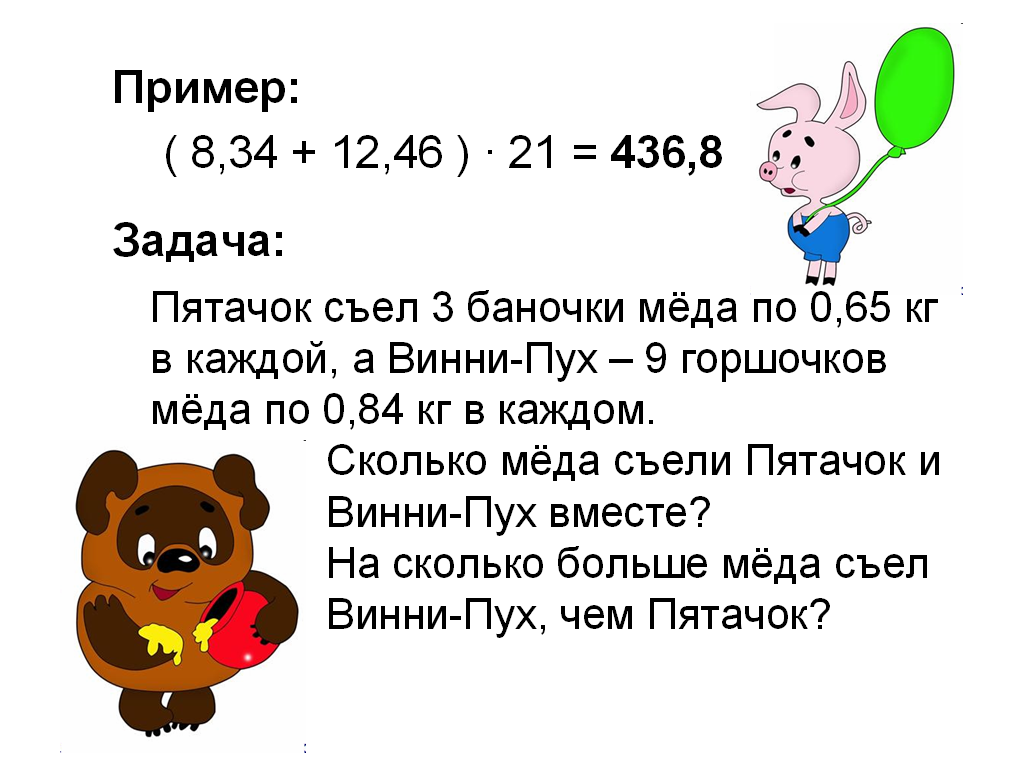 ПРИМЕР:           (8,34+12,46) •2,1=
43,68
ЗАДАЧА:     
  Пятачок съел 3,5 банки меда по 0,5 кг в каждой, а Винни Пух 9,5 банок по 0,85 кг.            
Сколько меда съели Пятачок и Винни- Пух вместе? На сколько больше съел меда Винни Пух, чем Пятачок?
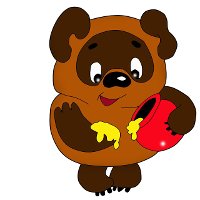 Решение:

3,5 · 0,5 =1,75 (кг) меда съел Пятачок
9,5 · 0,85=8,075 (кг) меда съел Винни-Пух
1,75+8,075=9,825 (кг) вместе
8,075-1,75=6,325 (кг) – на 6,325 кг меда больше съел Винни-Пух
Ответ: на 6,325 кг.
1 вариант
2 вариант
1. Вычислите
а) 4,8*4,5
б) 5,4*3,08
2. Выполните действия
11,56+2,36*2,9
3. Первый множитель равен 2,4. Второй в 1,5 раза больше. На сколько один множитель больше другого?
1. Вычислите
а) 5,6*3,5
б) 4,3*3,04
2. Выполните действия
3,18*2,6+7,2
3. Первый множитель равен 7,5. Второй в 1,2 раза больше. На сколько один множитель больше другого?
1 вариант
2 вариант
1. Вычислите
а) 4,8*4,5= 21,6
б) 5,4*3,08=16,632
2. Выполните действия
11,56+2,36*2,9=18,404
3. Первый множитель равен 2,4. Второй в 1,5 раза больше. На сколько один множитель больше другого? На 1,2
1. Вычислите
а) 5,6*3,5=19,6
б) 4,3*3,04=13,072
2. Выполните действия
3,18*2,6+7,2=15,468
3. Первый множитель равен 7,5. Второй в 1,2 раза больше. На сколько один множитель больше другого? На 1,5
5
4
3
СПАСИБО ЗА УРОК!
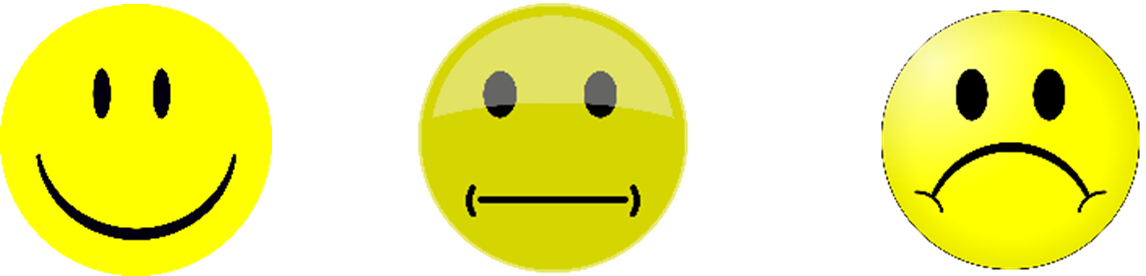 Ссылки на изображения:
https://oir.mobi/uploads/posts/2019-12/1576643035_1-8.png
https://coolsen.ru/wp-content/uploads/2022/02/264-20220208_175551.png
https://i.pinimg.com/originals/5f/3a/bb/5f3abbf32683629689eda72189f755da.png
https://yandex.ru/images/search?p=1&text=винни+пух&pos=105&rpt=simage&img_url=http%3A%2F%2Fcdn.culture.ru%2Fimages%2F8a50f745-a894-5407-be0b-ec5a76975365&from=tabbar&lr=118013
https://yandex.ru/images/search?p=3&text=винни+пух&pos=209&rpt=simage&img_url=http%3A%2F%2Fe7.pngegg.com%2Fpngimages%2F614%2F219%2Fpng-clipart-winnie-the-pooh-piglet-rabbit-tigger-winnipeg-winnie-pooh-mammal-child.png&from=tabbar&lr=118013
https://avatars.mds.yandex.net/i?id=3a1915d3b7d559e162eac04b105ca41b-5214226-images-thumbs&n=13